Правила держания мяча
1.  Мяч держи на уровне груди.
2.  Руки согнуты, пальцы широко расставь.
3.  Локти опусти вниз, мышцы рук расслабь.
	
	ОШИБКИ:
узкое расположение пальцев на мяче, 
разведение локтей в стороны, 
держание мяча высоко.
	
ПУТИ ИСПРАВЛЕНИЯ:
контролировать широкое расположение 
      пальцев, 
не закрывать лицо мячом.
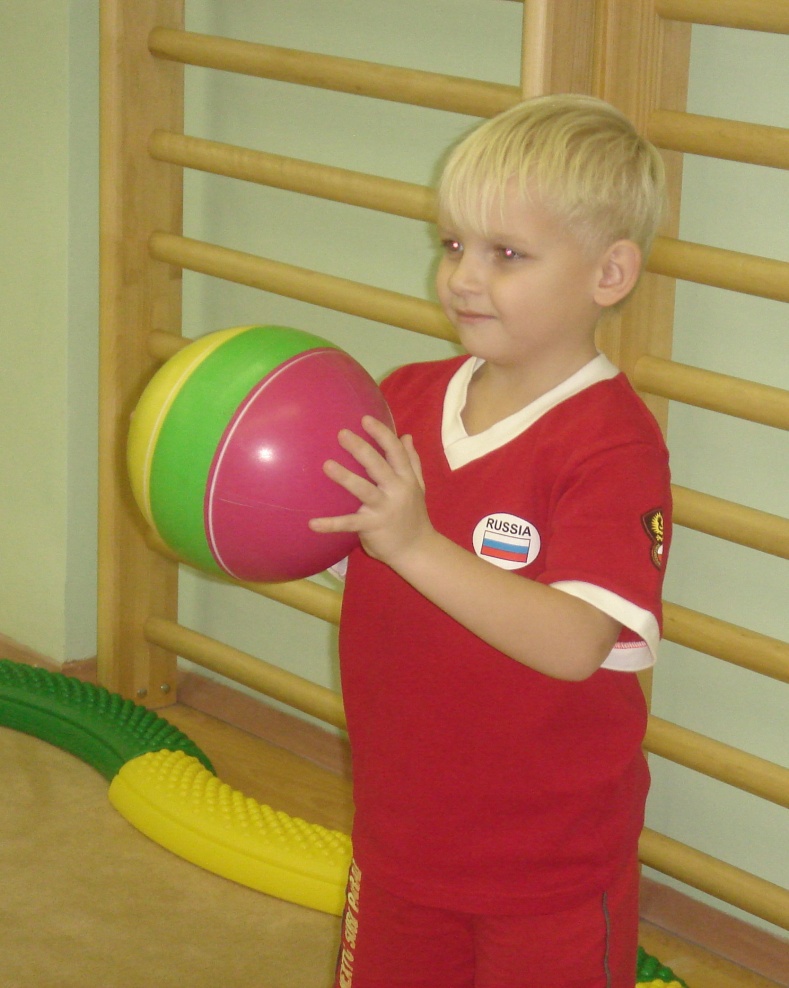 Правила ловли мяча
1. Мяч лови кистями рук, не прижимая к
    груди, двигаясь навстречу мячу.
2. Не задерживай мяч в руках, быстро
    действуй с ним.
ОШИБКИ:
стремление зажать мяч, обхватить его руками;
узкое расположение пальцев на мяче и
       ловля напряжёнными кистями рук; 
приём мяча на заранее согнутые руки, без 
      амортизирующего движения.
	
ПУТИ ИСПРАВЛЕНИЯ:
следить , чтобы движение рук было прямо 
      навстречу мячу с широким разведением пальцев; 
ловить мяч расслабленными кистями рук, с
      последующим отведением их назад и
      сгибанием рук в локтях.
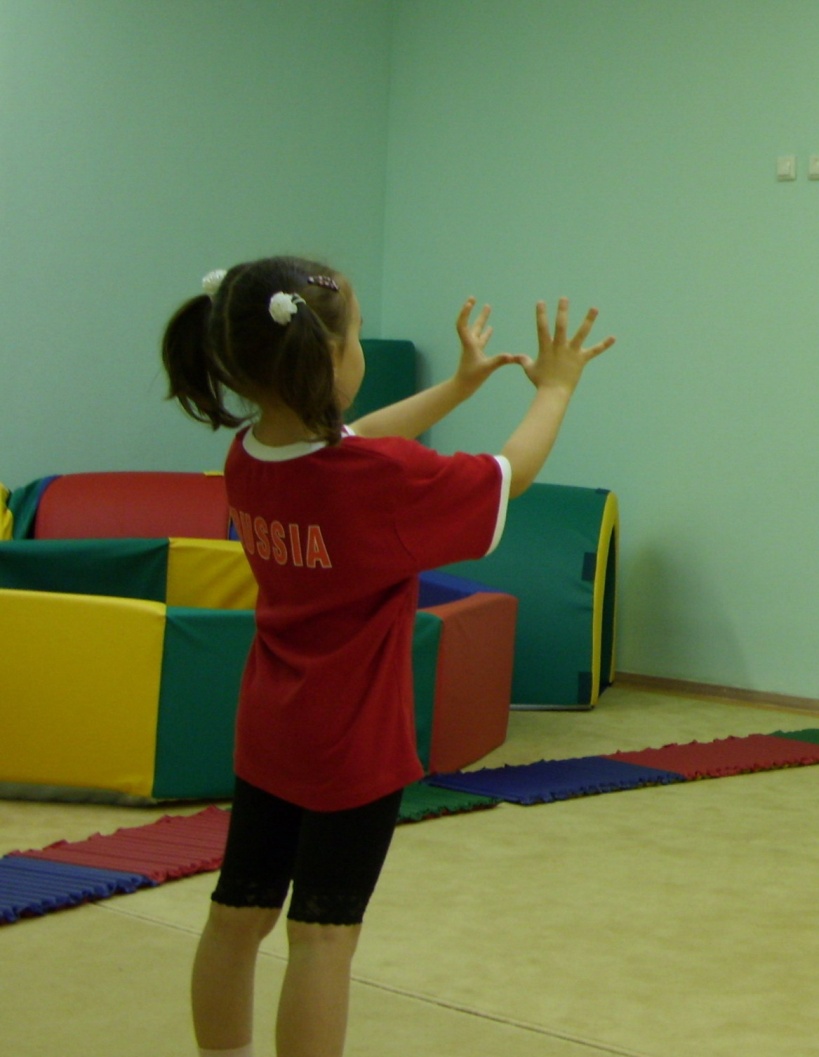 Правила передачи мяча
Передача мяча на уровне груди партнёра.
 Сопровождай мяч руками и взглядом.
ОШИБКИ:
 неправильная стойка – плотно   сжатые и прямые ноги; 
 чрезмерное разведение локтей
   в  стороны.
	
ПУТИ ИСПРАВЛЕНИЯ:
  контролировать постановку ног, 
  сохранять положение полуприседа
  следить, чтобы полусогнутые руки
    в локте касались туловища
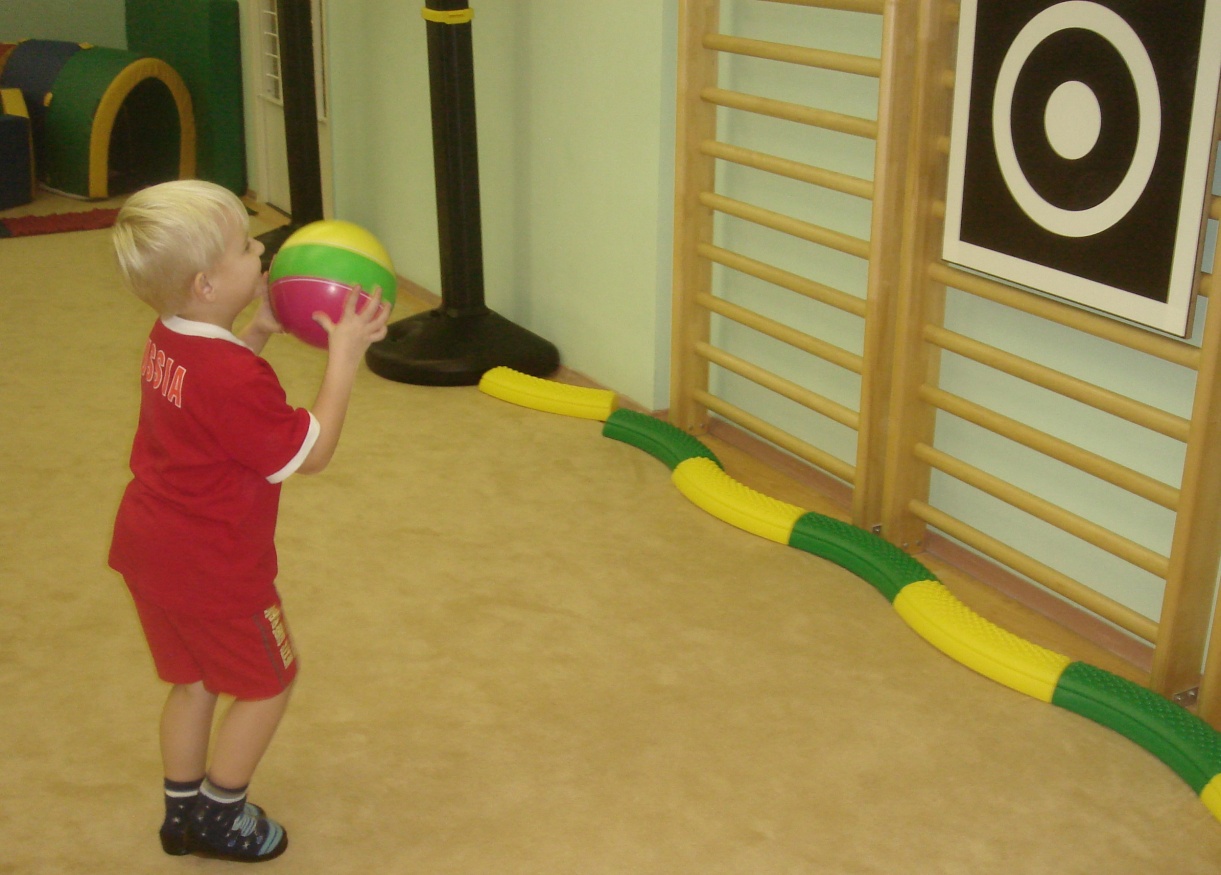 Правила ведения мяча
1. Не бей по мячу, а толкай его вниз.
   2. Веди мяч вперёд – сбоку, а не прямо перед  собой.
   3. Смотри вперёд, а не вниз на мяч.
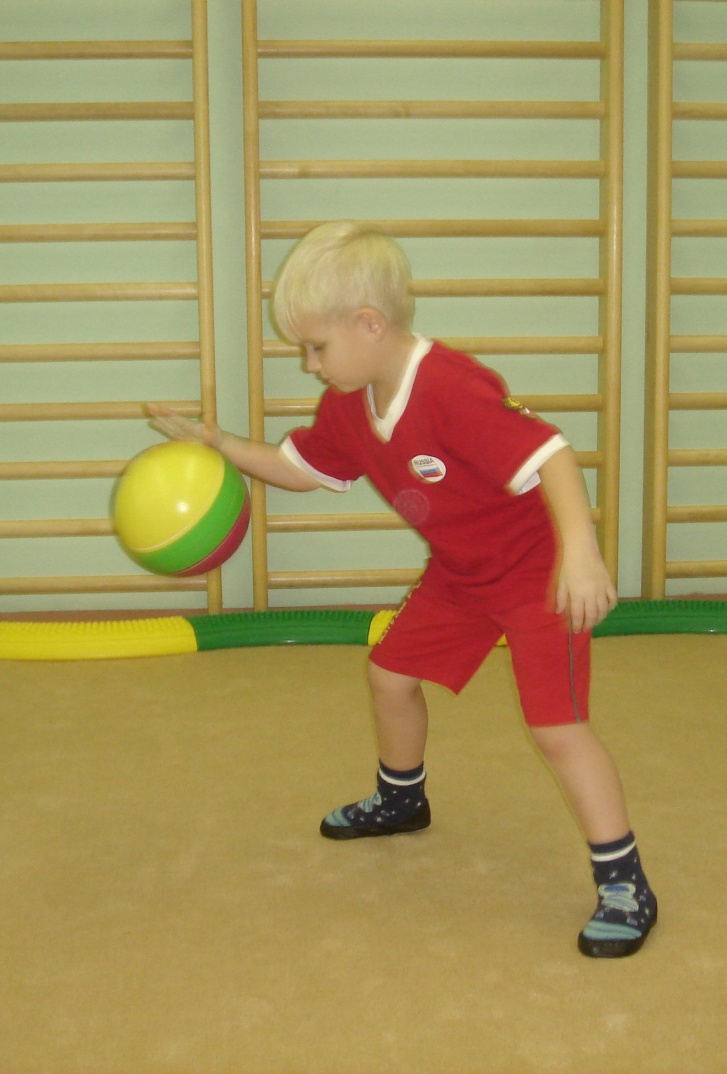 ОШИБКИ: 
 туловище сильно наклонено вперёд, ноги прямые;
 удары по мячу расслабленной ладонью,
 узкое расположение пальцев на мяче;
 ведение мяча прямо перед собой.	ПУТИ ИСПРАВЛЕНИЯ:
 соблюдать правильную стойку, 
 толкать мяч вниз кистью руки за счёт сгибания и 
    разгибания её в локтевом суставе и мягкого
    направляющего толчка пальцами, 
 следить за расстановкой пальцев, 
 мяч посылать вперёд – в сторону предстоящего
     движения
Правила броска мяча в корзину
1. Бросая мяч не опускай голову, сопровождай  его руками.
2. Смотри в передний край кольца,  если бросаешь стоя прямо перед корзиной. Если стоишь сбоку, бросай с отскоком от щита.
3. Бросай мяч смело; если мяч не попадает  не падай духом, повтори ещё раз.
ОШИБКИ:
 неправильное исходное положение – ноги вместе,  прямые;    
 несогласованное движение рук и ног;
 выпуск мяча усилием плеча и предплечья со слабым участием  кисти руки.

	ПУТИ ИСПРАВЛЕНИЯ:

 соблюдать правильную стойку; 

 при броске одновременно выпрямлять руки и ноги (после   выпуска мяча кисть руки сгибается)
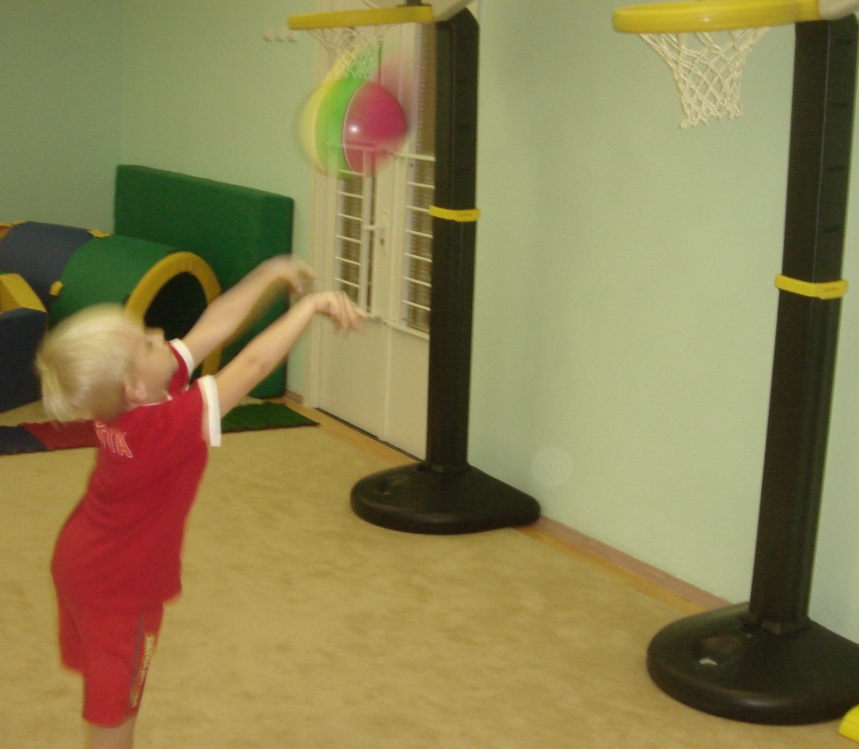 Спасибо за внимание.
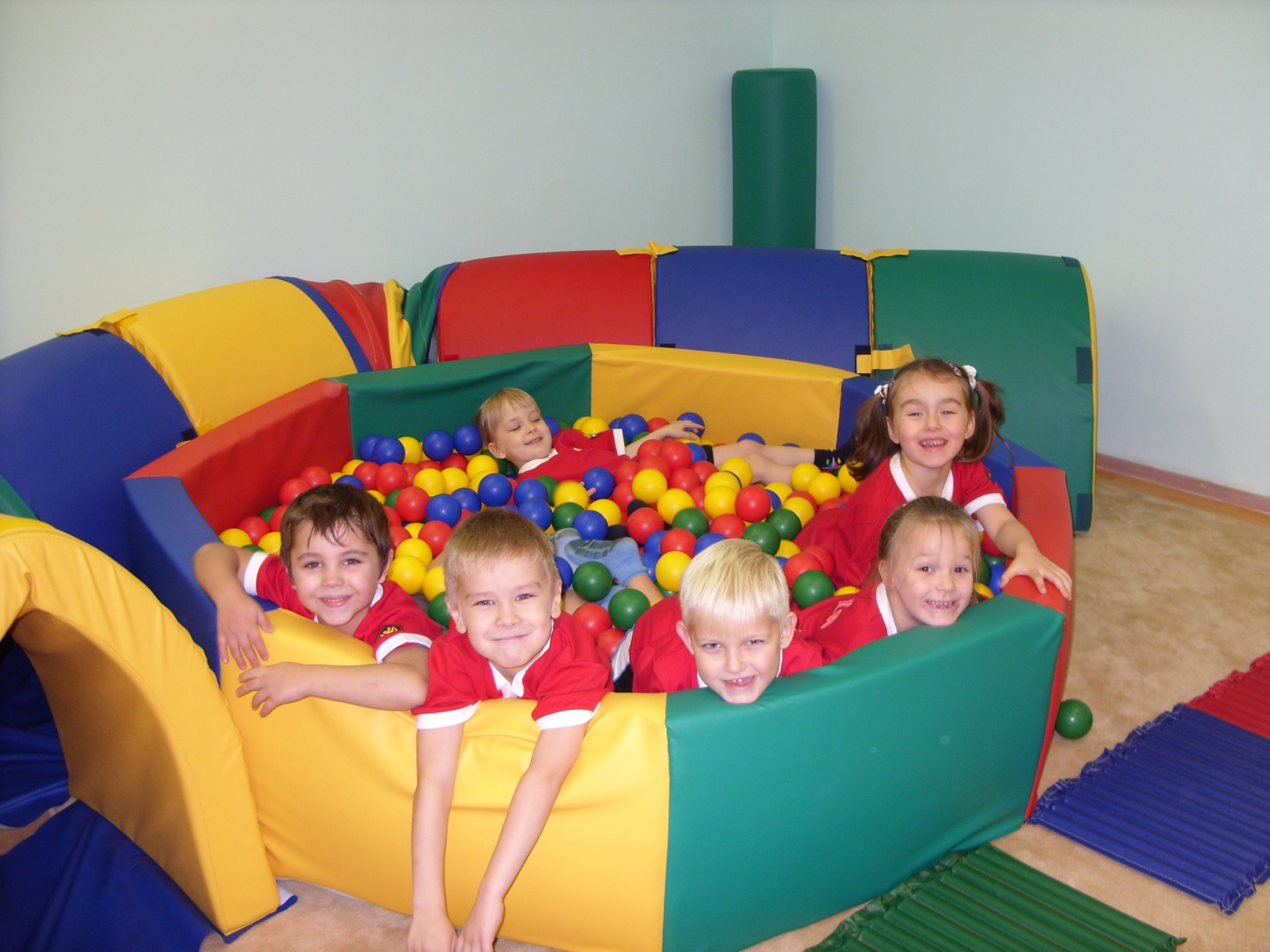